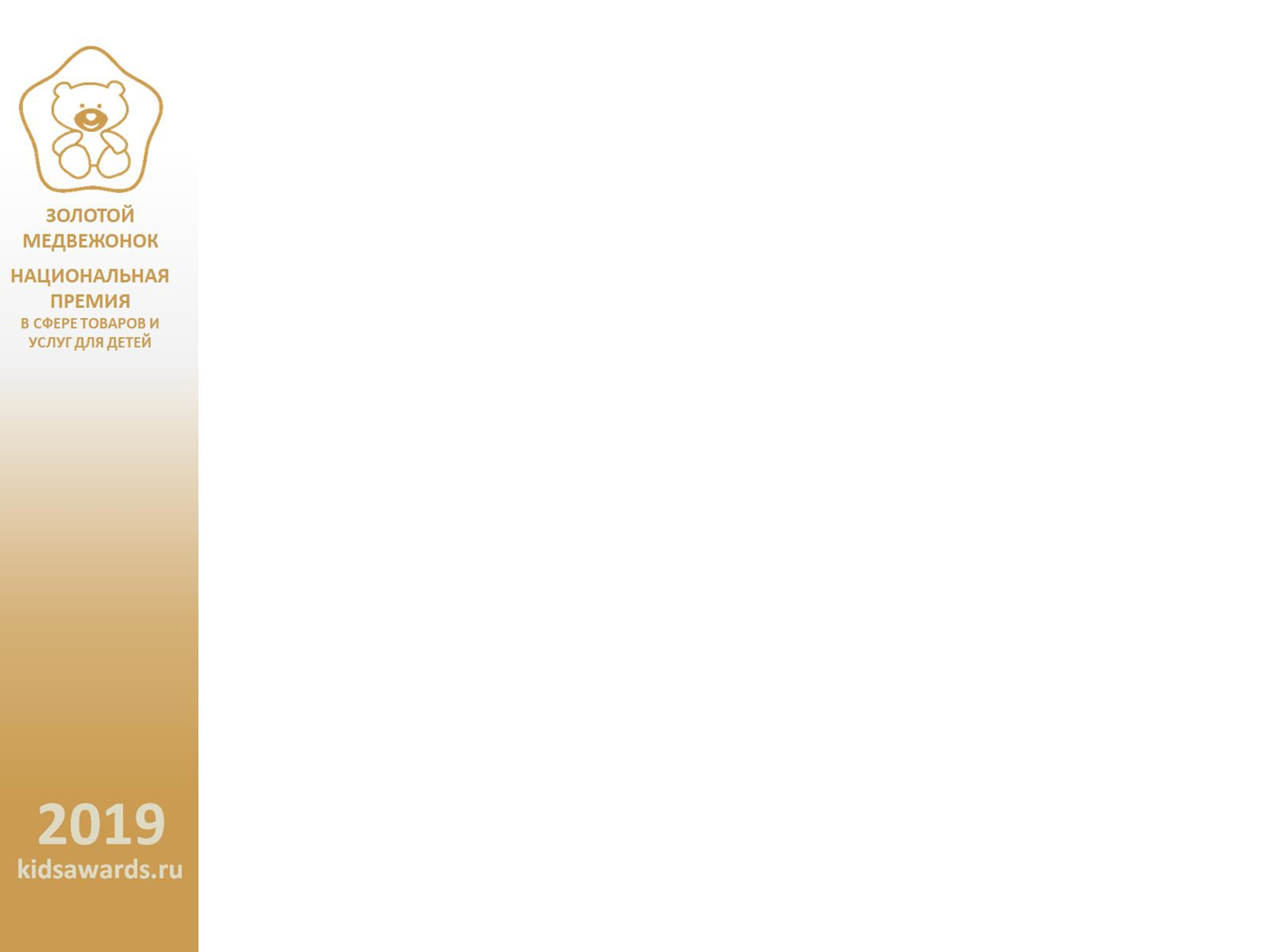 Лучшие игрушки и игры
Лучшие учебные оборудование и средства обучения
Лучшие товары для хобби и творчества
Лучшая лицензионная продукция
Лучшие товары для малышей
Лучшая косметика и средства гигиены
Лучшие товары для материнства
Лучшие транспортные средства и аксессуары
Лучшее спортивное оборудование и активный отдых
Лучшая мебель (в т.ч. коллекции)
Лучшая одежда (в т.ч. коллекции) 
Лучшая школьная форма (в т.ч. коллекции)
Лучшая обувь (в т.ч. коллекции)
Лучшее питание
ПОДСТРОЧНИК УДАЛИТЬ ПОСЛЕ ВЫБОРА
ПРОДУКЦИЯ ГОДА
/номинация
Укажите название компании, которая представляет номинацию, логотип
LOGO
Ф.И.О. заявителя
1
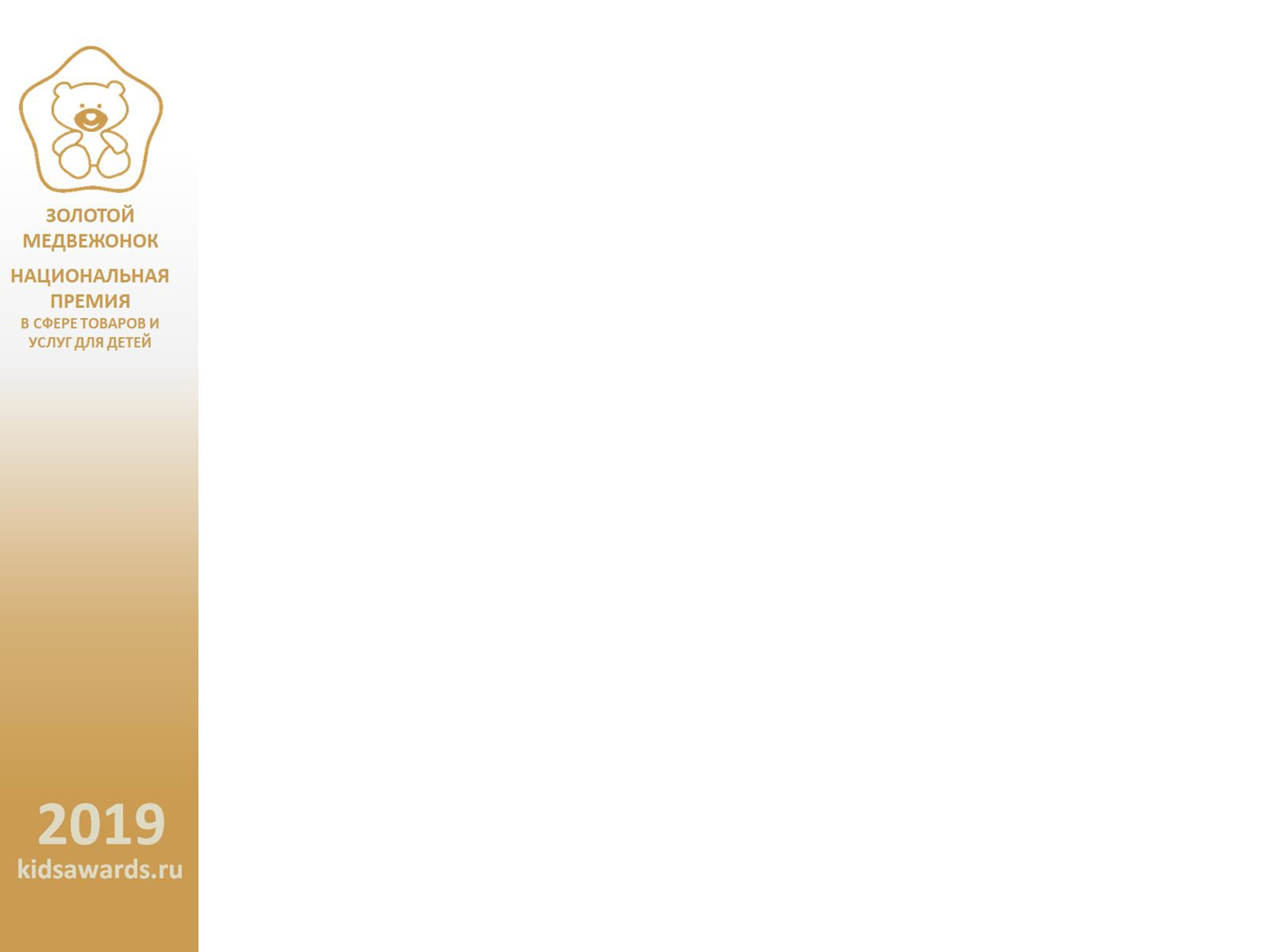 ВИЗИТНАЯ КАРТОЧКА
Кратко представьте свой продукт:
- описание, из чего выполнен; 
- для чего предназначен;
  Для кого предназначен  
- возрастная категория детей
- фотография продукта.
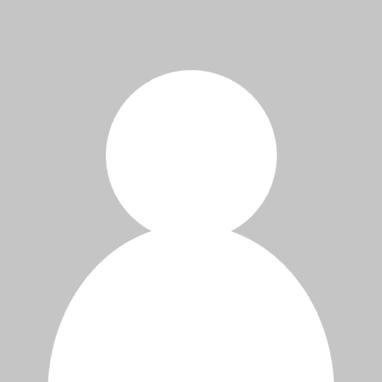 Ф.И.О. заявителя
2
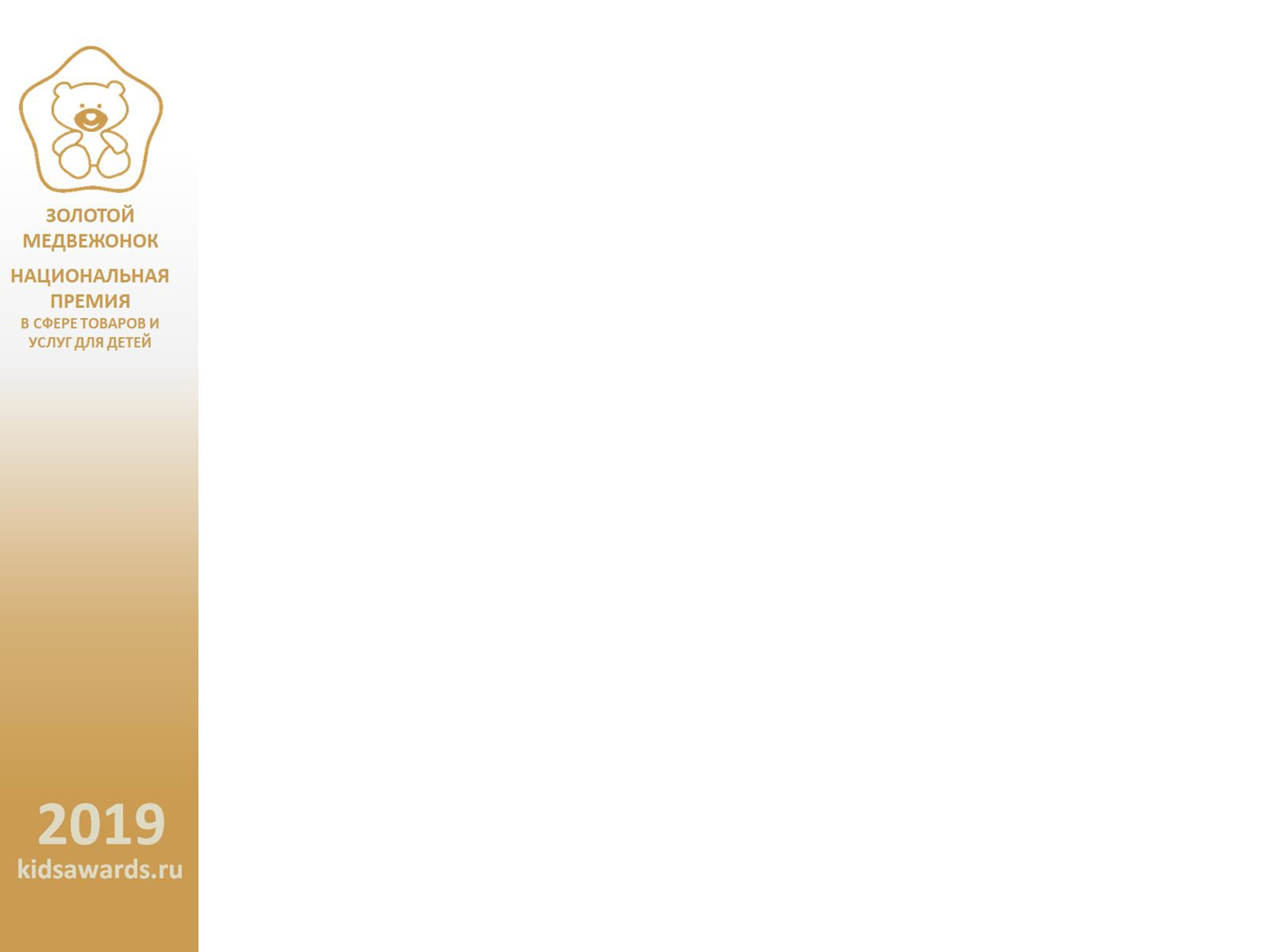 КАЧЕСТВО
На этом слайде опишите основные потребительские качественные характеристики представленного на номинацию продукта, а именно:
- эстетичность и привлекательность для детей,
- вариативность,
- развивающий потенциал.
Ф.И.О. заявителя
3
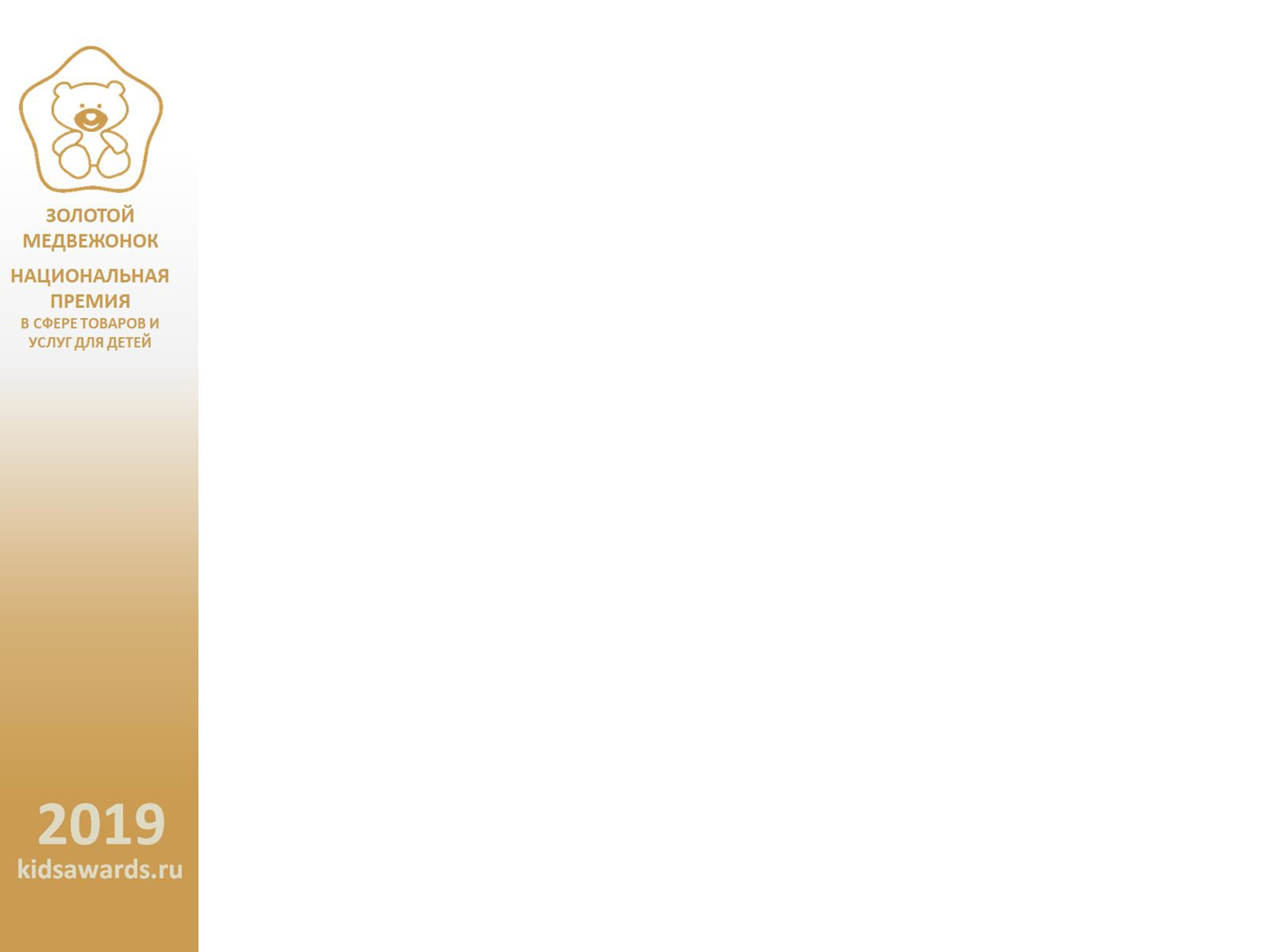 БЕЗОПАСНОСТЬ
На этом слайде укажите достоинства продукта в плане безопасности. Это могут быть:
- используемые материалы и их состав;
соответствие стандартам безопасности или их превышение;
- соответствие возрасту детей функциональность и эргономика продукта;
- социально-психологическая безопасность (отсутствие агрессивных и отрицательных образов, смыслов и т.п.);
Ф.И.О. заявителя
4
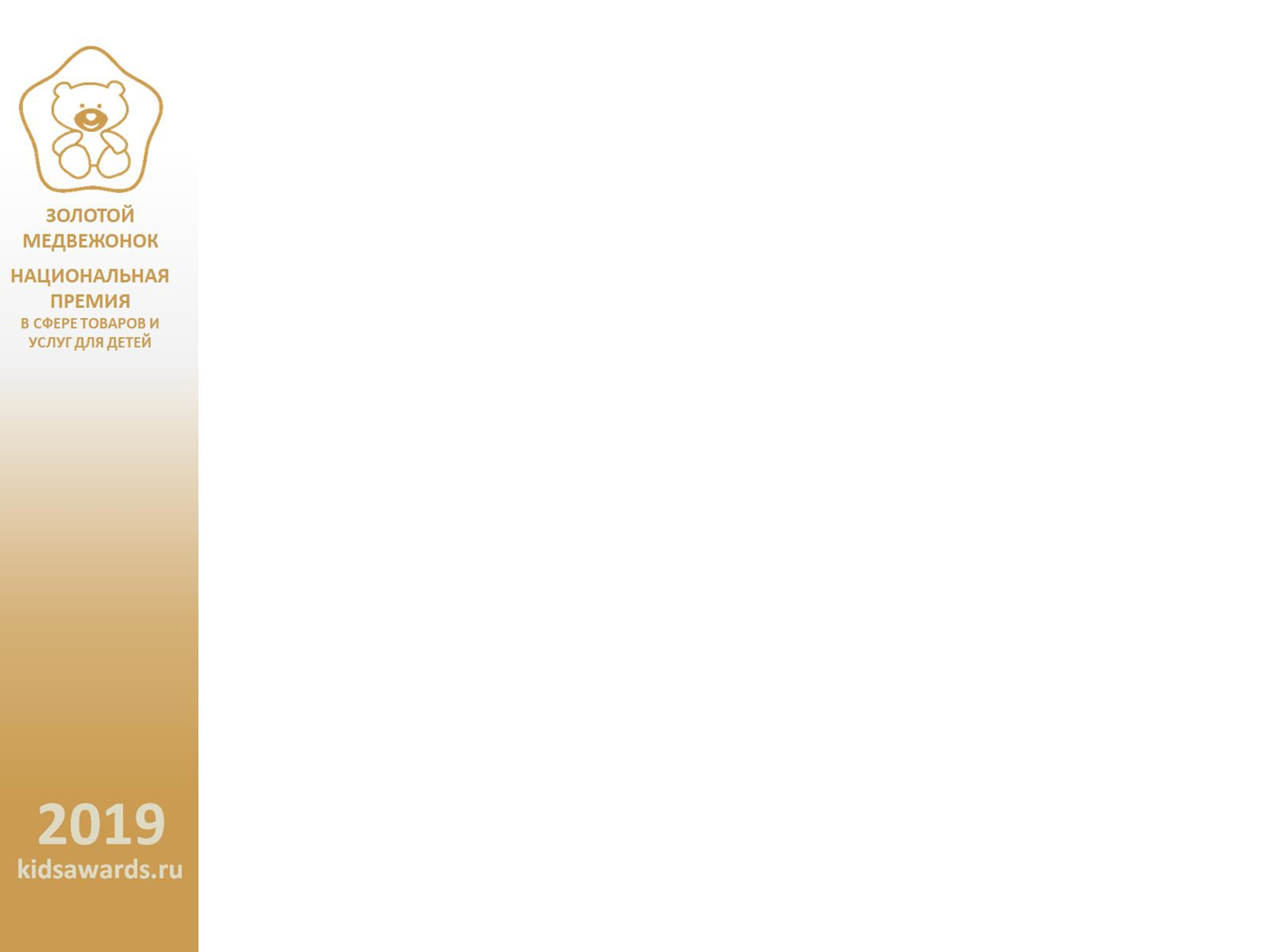 НОВАЦИИ
Опишите новизну представляемой на номинацию продукции. Это могут быть:
Научно-техническая новизна/разработка
Дизайн
Используемая конструкция и материалы
Процесс и способы использования
Ф.И.О. заявителя
5
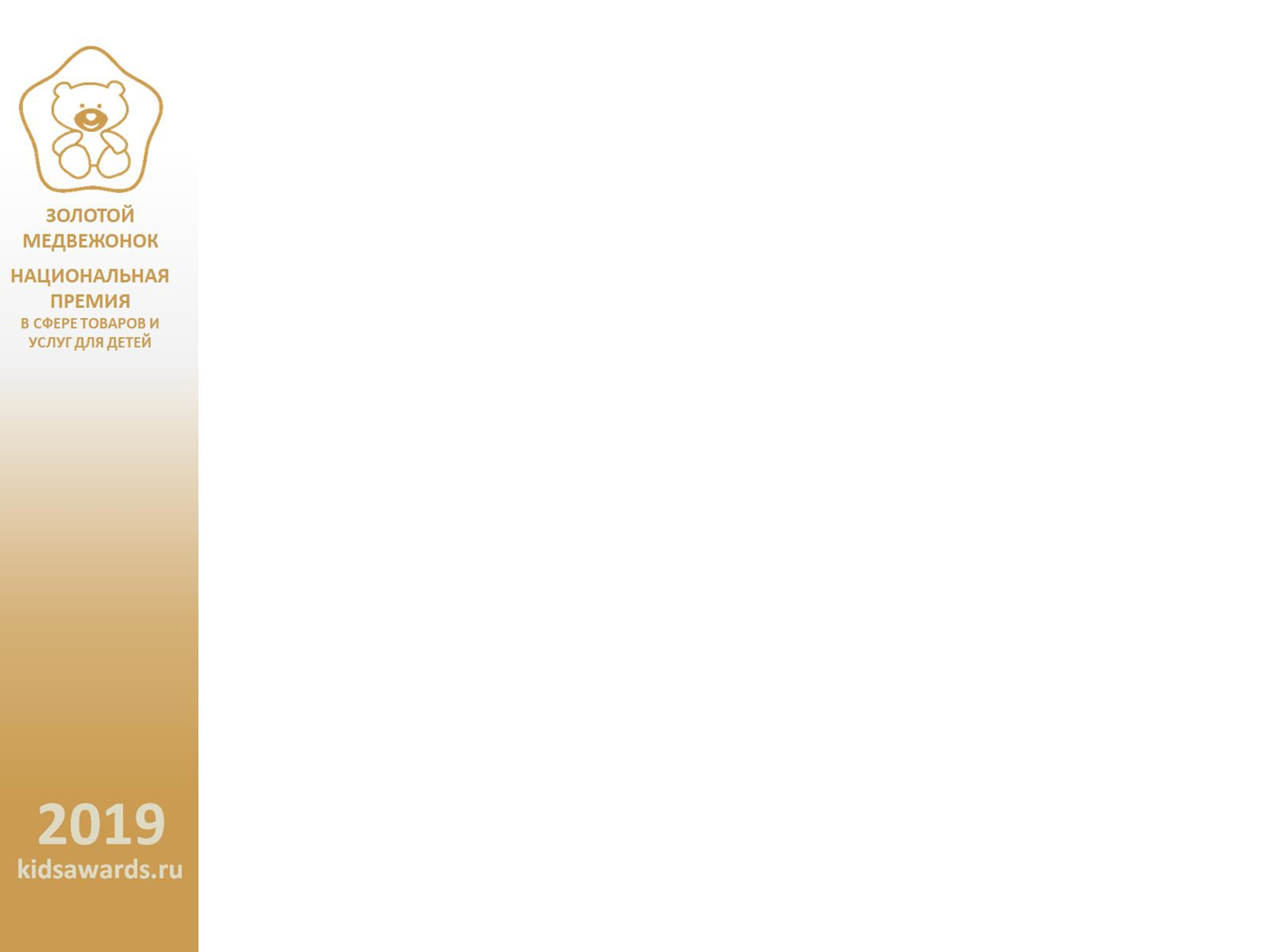 ПРИЗНАНИЕ УСПЕХА
Укажите все имеющиеся достижения представляемой компании/проекта/товара на рынке. Это могут быть:
- популярность у аудитории детей и родителей;
- распространение в торговых сетях;
- финансовые показатели продаж;
- другие признаки признания
Ф.И.О. заявителя
6
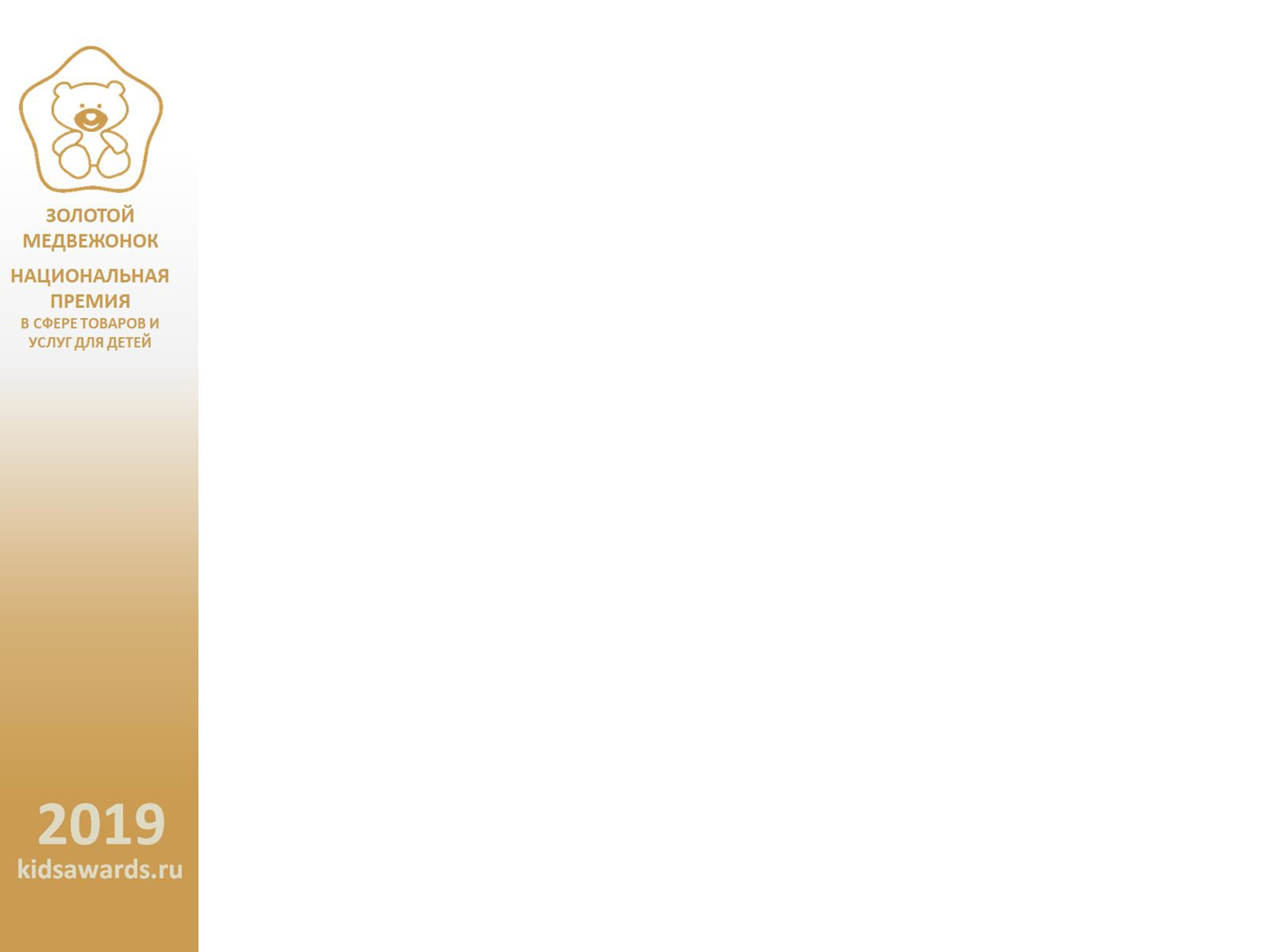 СОЦИАЛЬНАЯ ЗНАЧИМОСТЬ
Опишите социальное значение компании/проекта, а именно:
- улучшение здоровья детей;
- развитие и навыки;
- безопасность и забота; 
- воспитательный фактор.
Ф.И.О. заявителя
7
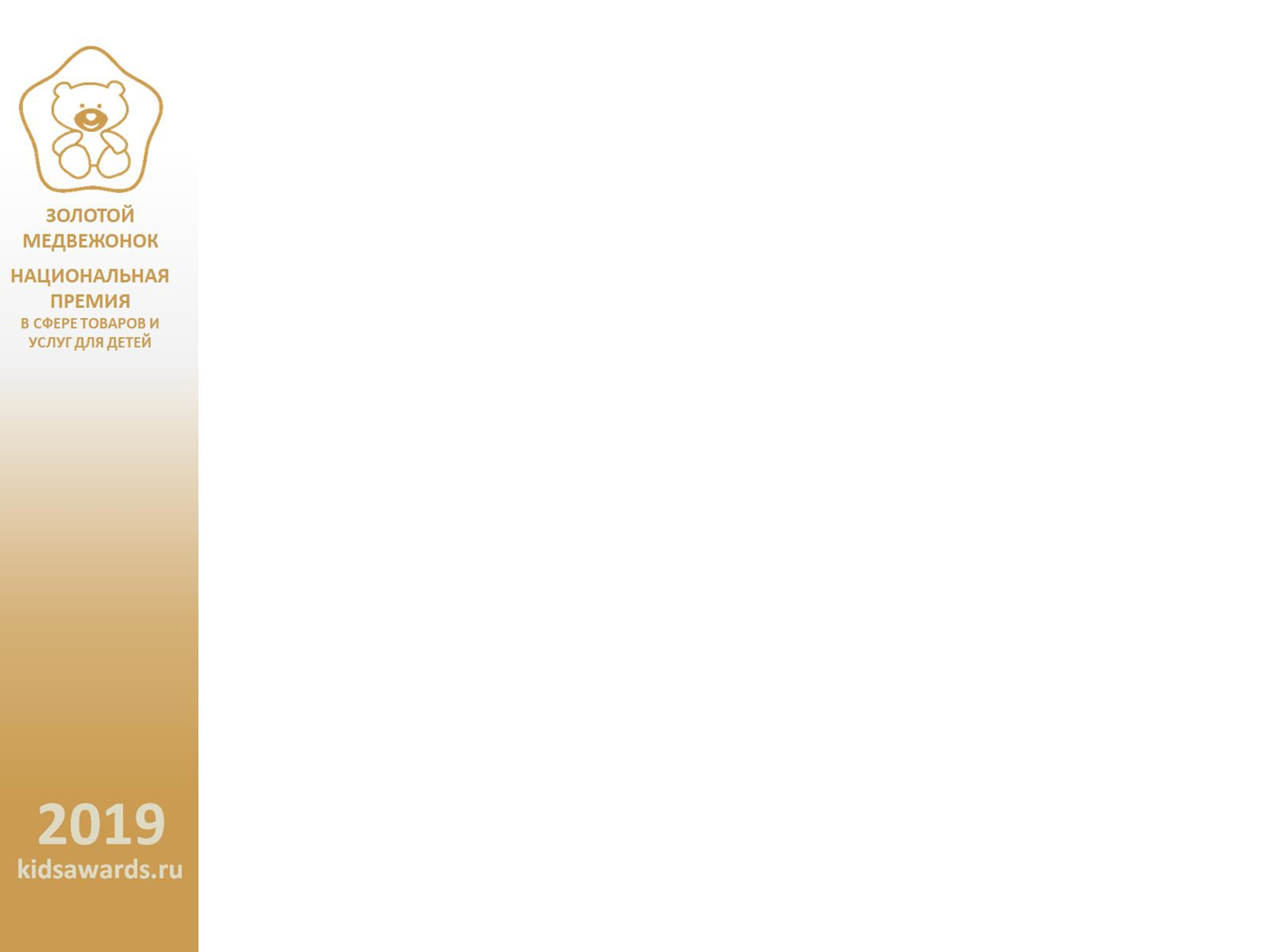 КОНТАКТНАЯ ИНФОРМАЦИЯ
Укажите название номинируемого бренда/компании/проекта.ФИО докладчика.Название компании.Способ связи (тел., эл. адрес, сайт компании).
Ф.И.О. заявителя
8